Research in Digital Science Center
Geoffrey Fox, April 18, 2019
Digital Science Center
Department of Intelligent Systems Engineering
gcf@indiana.edu, http://www.dsc.soic.indiana.edu/, http://spidal.org/
Judy Qiu, David Crandall, Gregor von Laszewski, Dennis Gannon
Supun Kamburugamuve, Bo Peng, Langshi Chen, Kannan Govindarajan, Fugang Wang
nanoBIO Collaboration with several SICE faculty
CyberTraining Collaboration with several SICE faculty
Internal collaboration. Biology, Physics, SICE
Outside Collaborators in funded projects: Arizona, Kansas, Purdue, Rutgers, San Diego Supercomputer Center, SUNY Stony Brook, Virginia, UIUC and Utah
NIST and Fudan University in unfunded collaborations
1
Digital Science Center/ISE Infrastructure
Run computer infrastructure for Cloud and HPC research
16 K80 and 16 Volta GPU, 8 Haswell node Romeo used in Deep Learning Course E533 and Research (Volta have NVLink)
26 nodes Victor/Tempest Infiniband/Omnipath Intel Xeon Platinum 48 core nodes
64 node system Tango with high performance disks (SSD, NVRam = 5x SSD and 25xHDD) and Intel KNL (Knights Landing) manycore (68-72) chips. Omnipath interconnect
128 node system Juliet with two 12-18 core Haswell chips, SSD and conventional HDD disks. Infiniband Interconnect
FutureSystems Bravo Delta Echo old but useful; 48 nodes
All have HPC networks and all can run HDFS and store data on nodes
Supported by Gary Miksik, Allan Streib, Josh Ballard
2
Digital Science Center Research Activities
Building SPIDAL Scalable HPC machine Learning Library
Applying current SPIDAL in Biology, Network Science (OSoMe), Pathology, Racing Cars
Harp HPC Machine Learning Framework (Qiu)
Twister2 HPC Event Driven Distributed Programming model (replace Spark)
Cloudmesh: Research and DevOps for Software Defined Systems (von Laszewski)
Intel Parallel Computing Center @IU (Qiu) Edge Computing
Work with NIST on Big Data Standards and non-proprietary Frameworks
Engineered nanoBIO Node NSF EEC-1720625 with Purdue and UIUC
Polar (Radar) Image Processing (Crandall); being used in production
Data analysis of experimental physics scattering results
IoTCloud. Cloud control of robots – licensed to C2RO (Montreal)
Big Data on HPC Cloud
3
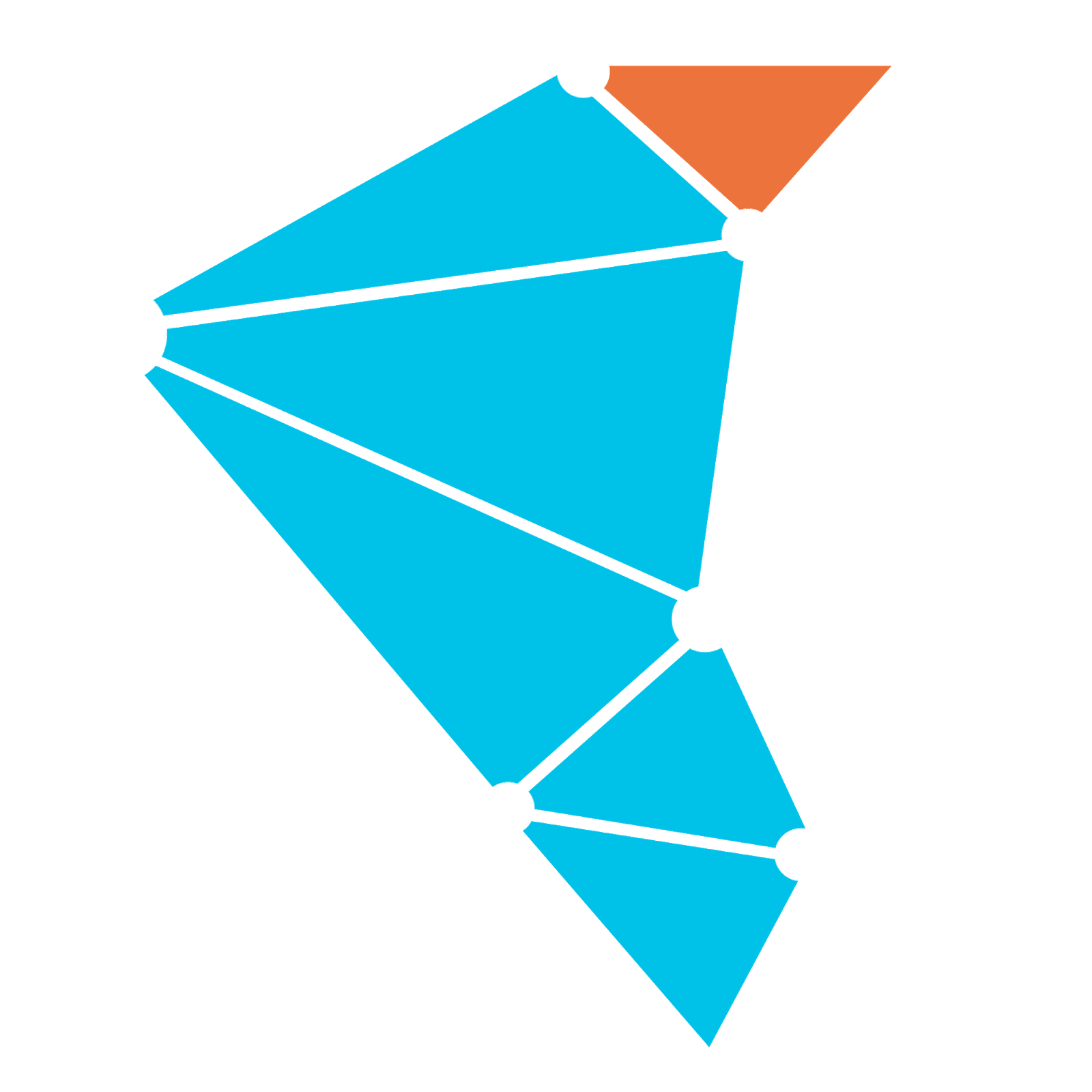 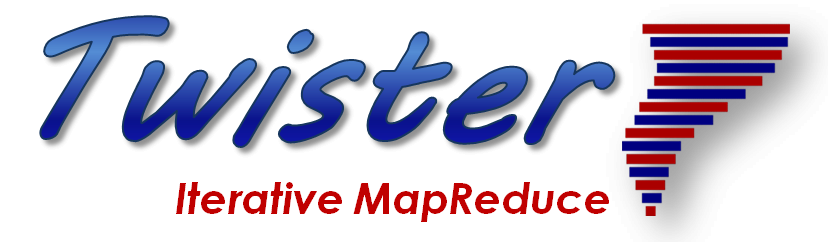 2
http://www.iterativemapreduce.org/
Overall Global AI and Modeling Supercomputer GAIMSC
2/13/2019
4
From Microsoft
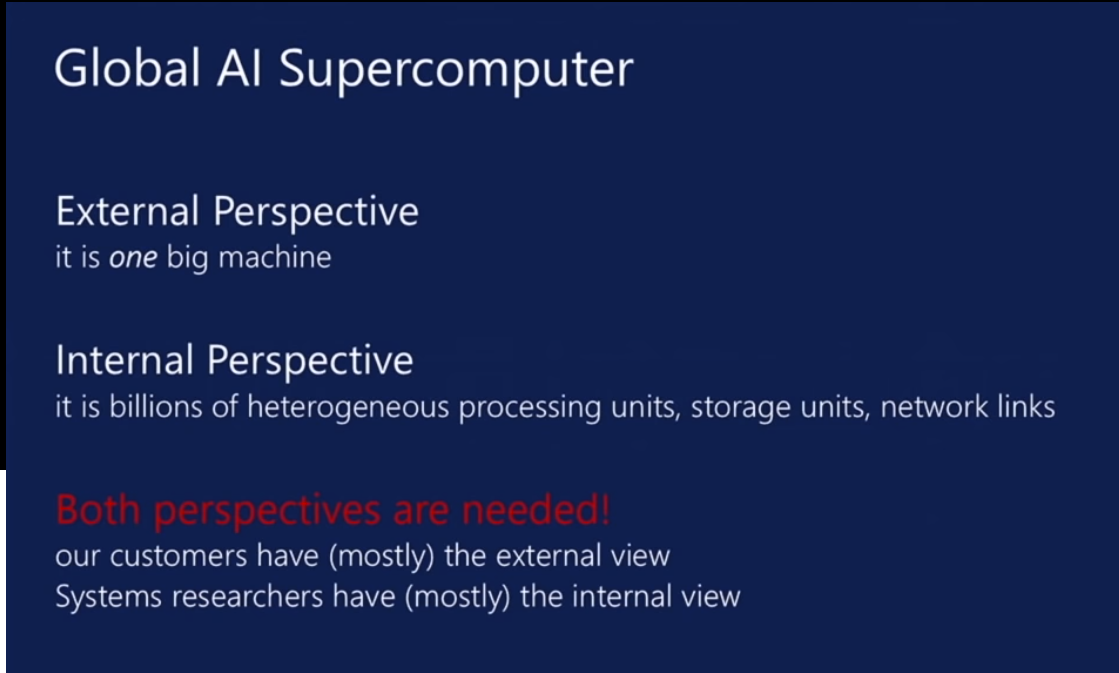 aa
aa
2/13/2019
5
From Microsoft
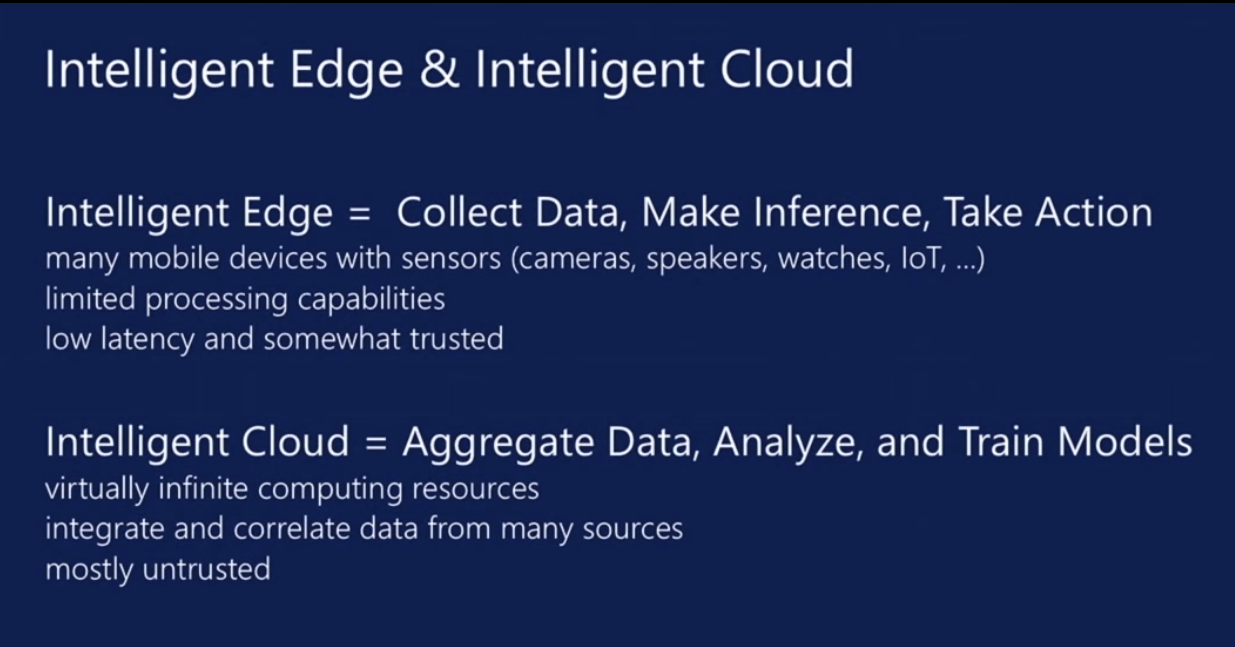 aa
aa
2/13/2019
6
https://www.microsoft.com/en-us/research/event/faculty-summit-2018/
Overall Global AI and Modeling Supercomputer GAIMSC Architecture
There is only a cloud at the logical center but it’s physically distributed and owned by a few major players
There is a very distributed set of devices surrounded by local Fog computing; this forms the logically and physically distribute edge
The edge is structured and largely data
These are two differences from the Grid of the past
e.g. self driving car will have its own fog and will not share fog with truck that it is about to collide with
The cloud and edge will both be very heterogeneous with varying accelerators, memory size and disk structure.
What is software model for GAIMSC?
2/13/2019
7
Collaborating on the Global AI and Modeling Supercomputer GAIMSC
Microsoft says:
We can only “play together” and link functionalities from Google, Amazon, Facebook, Microsoft, Academia if we have open API’s and open code to customize
We must collaborate
Open source Apache software
Academia needs to use and define their own Apache projects
We want to use AI and modeling supercomputer for AI-Driven engineering and science studying the early universe and the Higgs boson and not just producing annoying advertisements (goal of most elite CS researchers)
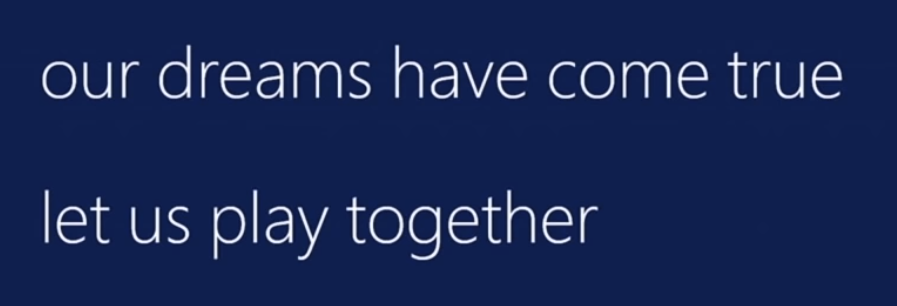 2/13/2019
8
Systems Challenges for GAIMSC
Architecture of the Global AI and Modeling Supercomputer GAIMSC must reflect
Global captures the need to mashup services from many different sources; 
AI captures the incredible progress in machine learning (ML); 
Modeling captures both traditional large-scale simulations and the models and digital twins needed for data interpretation; 
Supercomputer captures that everything is huge and needs to be done quickly and often in real time for streaming applications. 
The GAIMSC includes an intelligent HPC cloud linked via an intelligent HPC Fog to an intelligent HPC edge. We consider this distributed environment as a set of computational and data-intensive nuggets swimming in an intelligent aether. 
We will use a dataflow graph to define a structure in the aether
GAIMSC requires parallel computing to achieve high performance on large ML and simulation nuggets and distributed system technology to build the aether and support the distributed but connected nuggets. 
In the latter respect, the intelligent aether mimics a grid but it is a data grid where there are computations but typically those associated with data (often from edge devices). 
So unlike the distributed simulation supercomputer that was often studied in previous grids, GAIMSC is a supercomputer aimed at very different data intensive AI-enriched problems.
2/13/2019
9
Integration of Data and Model functions with ML wrappers in GAIMSC
There is a increasing use in the integration of ML and simulations. 
ML can analyze results, guide the execution and set up initial configurations (auto-tuning). This is equally true for AI itself -- the GAIMSC will use itself to optimize its execution for both analytics and simulations. 
See “The Case for Learned Index Structures” from MIT and Google 
In principle every transfer of control (job or function invocation, a link from device to the fog/cloud) should pass through an AI wrapper that learns from each call and can decide both if call needs to be executed (maybe we have learned the answer already and need not compute it) and how to optimize the call if it really needs to be executed.
The digital continuum (proposed by BDEC2) is an intelligent aether learning from and informing the interconnected computational actions that are embedded in the aether. 
Implementing the intelligent aether embracing and extending the edge, fog, and cloud is a major research challenge where bold new ideas are needed! 
We need to understand how to make it easy to automatically wrap every nugget with ML.
2/13/2019
10
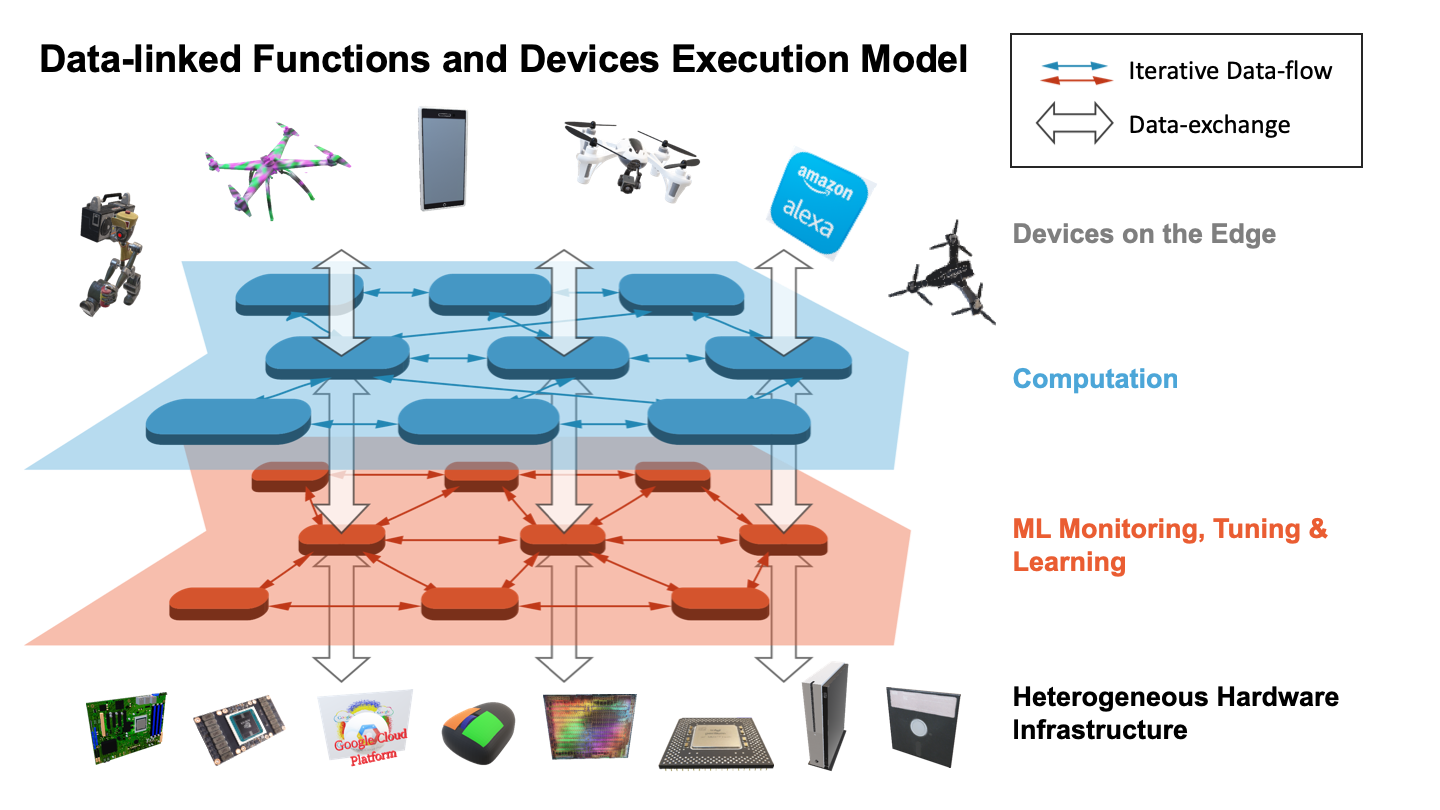 2/13/2019
11
Implementing the GAIMSC
My recent research aims to make good use of high-performance technologies and yet preserve the key features of the Apache Big Data Software.  
Originally aimed at using HPC to run Machine Learning but this is sort of understood and new focus is integration of ML, machine learning, clouds, edge
We will describe Twister2 that seems well suited to build the prototype intelligent high-performance aether. 
Note this will mix many relatively small nuggets with AI wrappers generating parallelism from the number of nuggets and not internally to the nugget and its wrapper. 
However, there will be also large global jobs requiring internal parallelism for individual large-scale machine learning or simulation tasks. 
Thus parallel computing and distributed systems (grids) must be linked in a clean fashion and the key parallel computing ideas needed for ML are closely related to those already developed for simulations.
2/13/2019
12
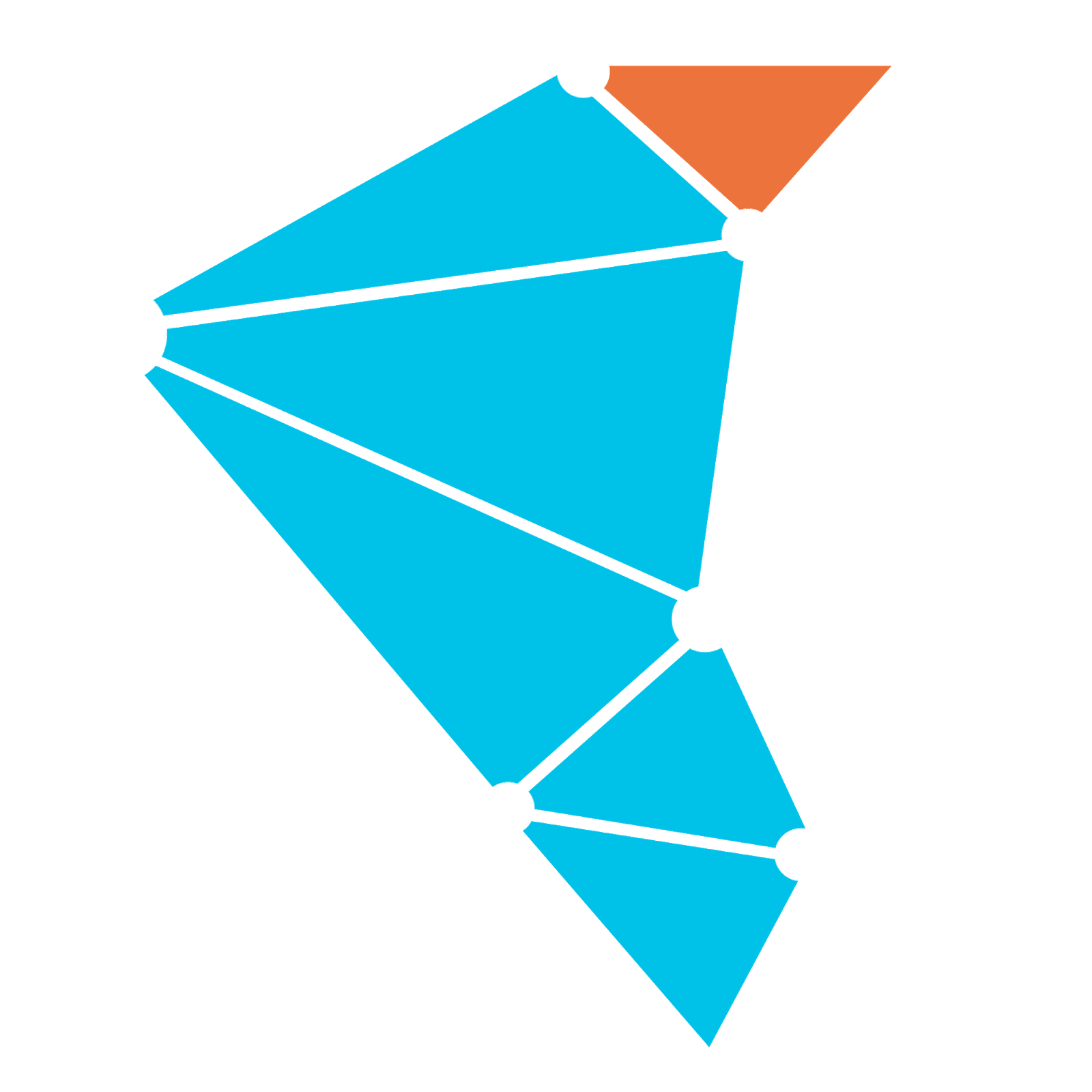 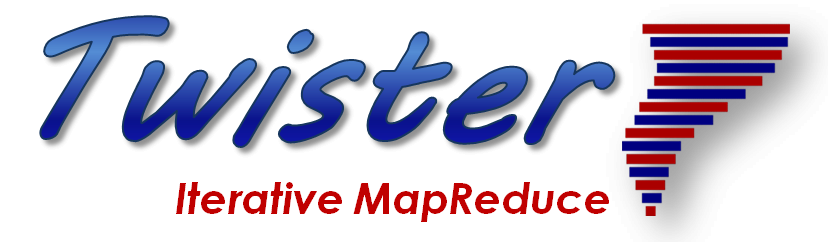 2
http://www.iterativemapreduce.org/
Application Requirements
2/13/2019
13
Distinctive Features of Applications
Ratio of data to model sizes: vertical axis on next slide
Importance of Synchronization – ratio of inter-node communication to node computing: horizontal axis on next slide
Sparsity of Data or Model; impacts value of GPU’s or vector computing
Irregularity of Data or Model
Geographic distribution of Data as in edge computing; use of streaming (dynamic data) versus batch paradigms
Dynamic model structure as in some iterative algorithms
2/13/2019
14
Big Data and Simulation Difficulty in ParallelismSize of Synchronization constraints
Tightly Coupled
Loosely Coupled
HPC Clouds/Supercomputers
Memory access also critical
HPC Clouds: Accelerators
High Performance Interconnect
Commodity Clouds
Size of Disk I/O
MapReduce as in scalable databases
Graph Analytics e.g. subgraph mining
Global Machine Learning
e.g. parallel clustering
Deep Learning
LDA
Pleasingly Parallel
Often independent events
Unstructured Adaptive Sparse
Linear Algebra at core (often not sparse)
Current major Big Data category
Structured Adaptive Sparse
Parameter sweep simulations
Largest scale simulations
Just two problem characteristicsThere is also data/compute distribution seen in grid/edge computing
Exascale Supercomputers
2/13/2019
15
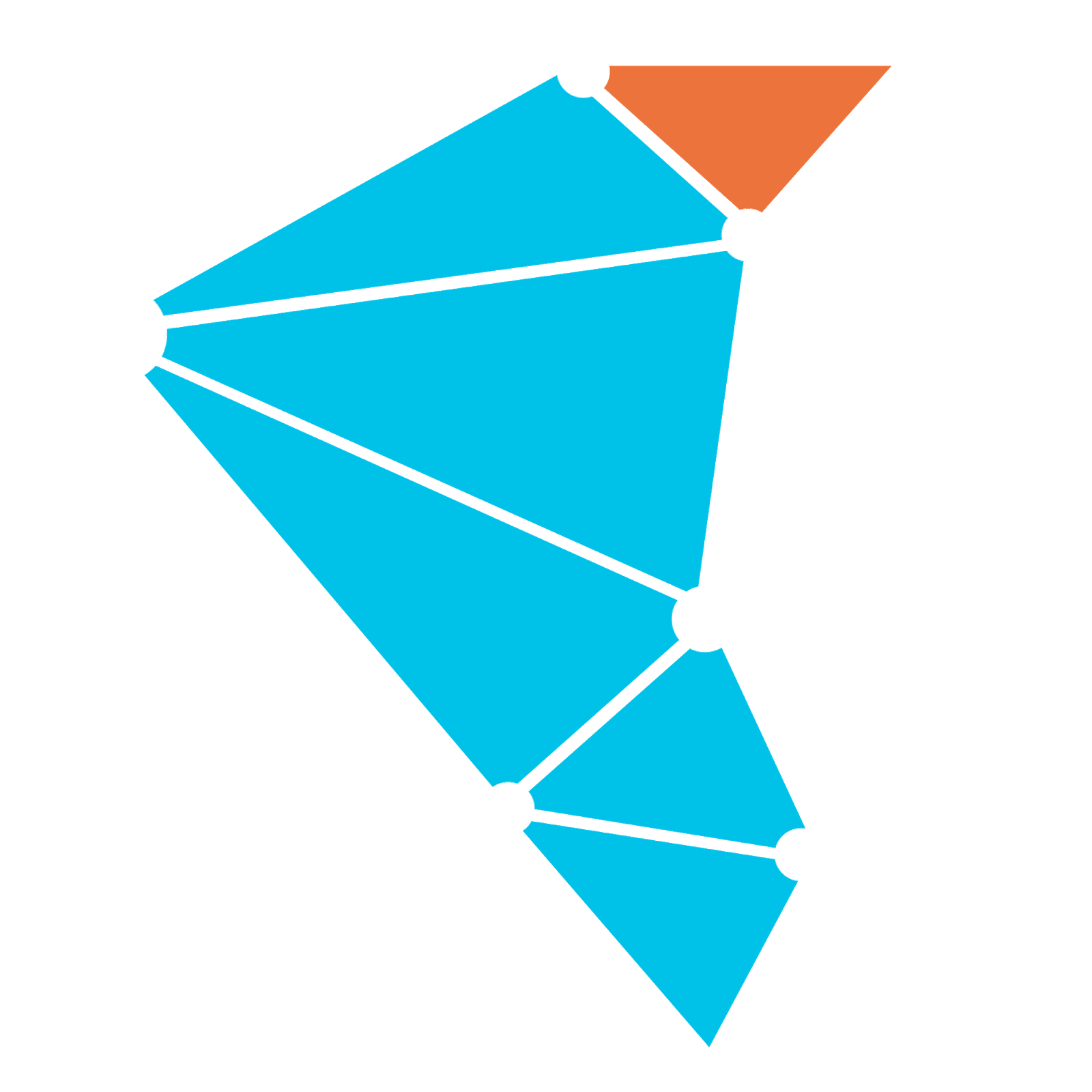 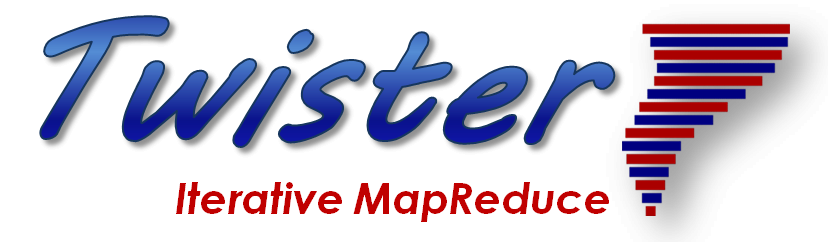 2
http://www.iterativemapreduce.org/
Comparing Spark, Flink and MPI
2/13/2019
16
Machine Learning with MPI, Spark and Flink
Three algorithms implemented in three runtimes
Multidimensional Scaling (MDS)
Terasort
K-Means (drop as no time and looked at later)
Implementation in Java
MDS is the most complex algorithm - three nested parallel loops
K-Means - one parallel loop
Terasort - no iterations (see later)

With care, Java performance ~ C performance
Without care, Java performance << C performance (details omitted)
2/13/2019
17
Multidimensional Scaling: 3 Nested Parallel Sections
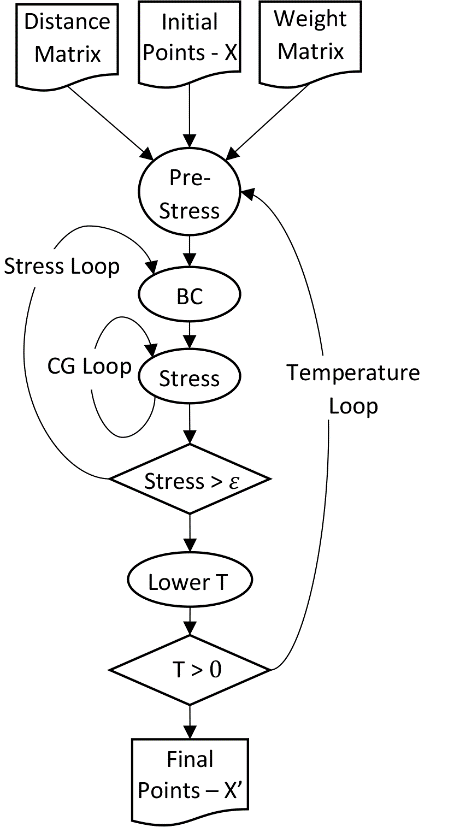 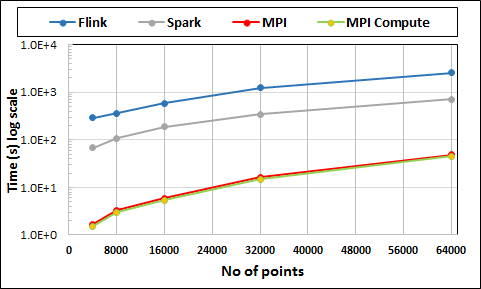 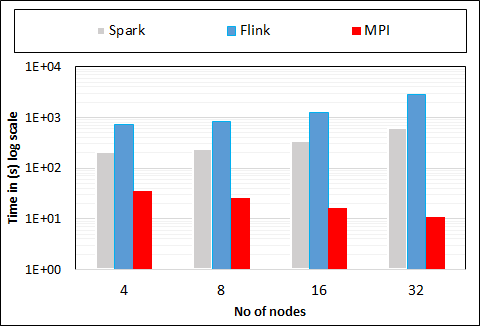 Flink
Spark
MPI
MDS execution time with 32000 points on varying number of nodes. Each node runs 20 parallel tasks
Spark, Flink No Speedup
MPI Factor of 20-200 Faster than Spark/Flink
MDS execution time on 16 nodes with 20 processes in each node with varying number of points
Flink especially loses touch with relationship of computing and data location
In open Wound Pragmas, Twister2 uses Parallel First Touch and Owner Computes
Current Big Data systems use forgotten touch, owner forgets  and Tragedy of the Commons Computes
2/13/2019
18
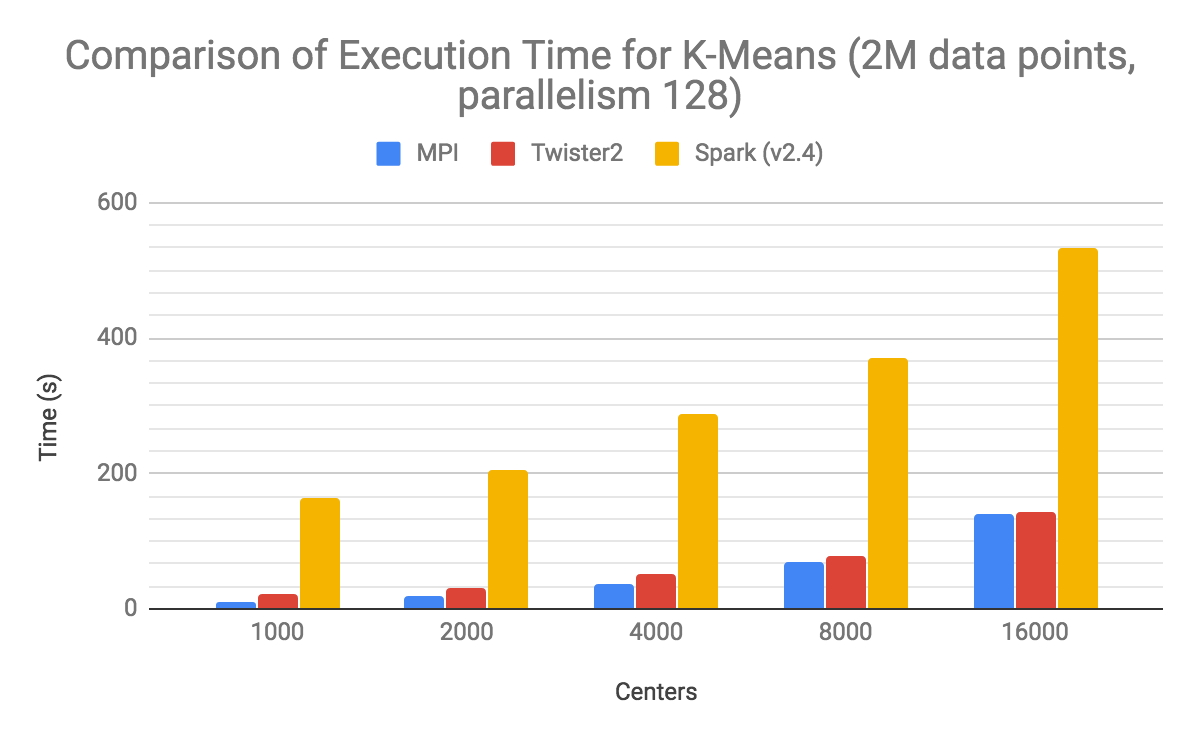 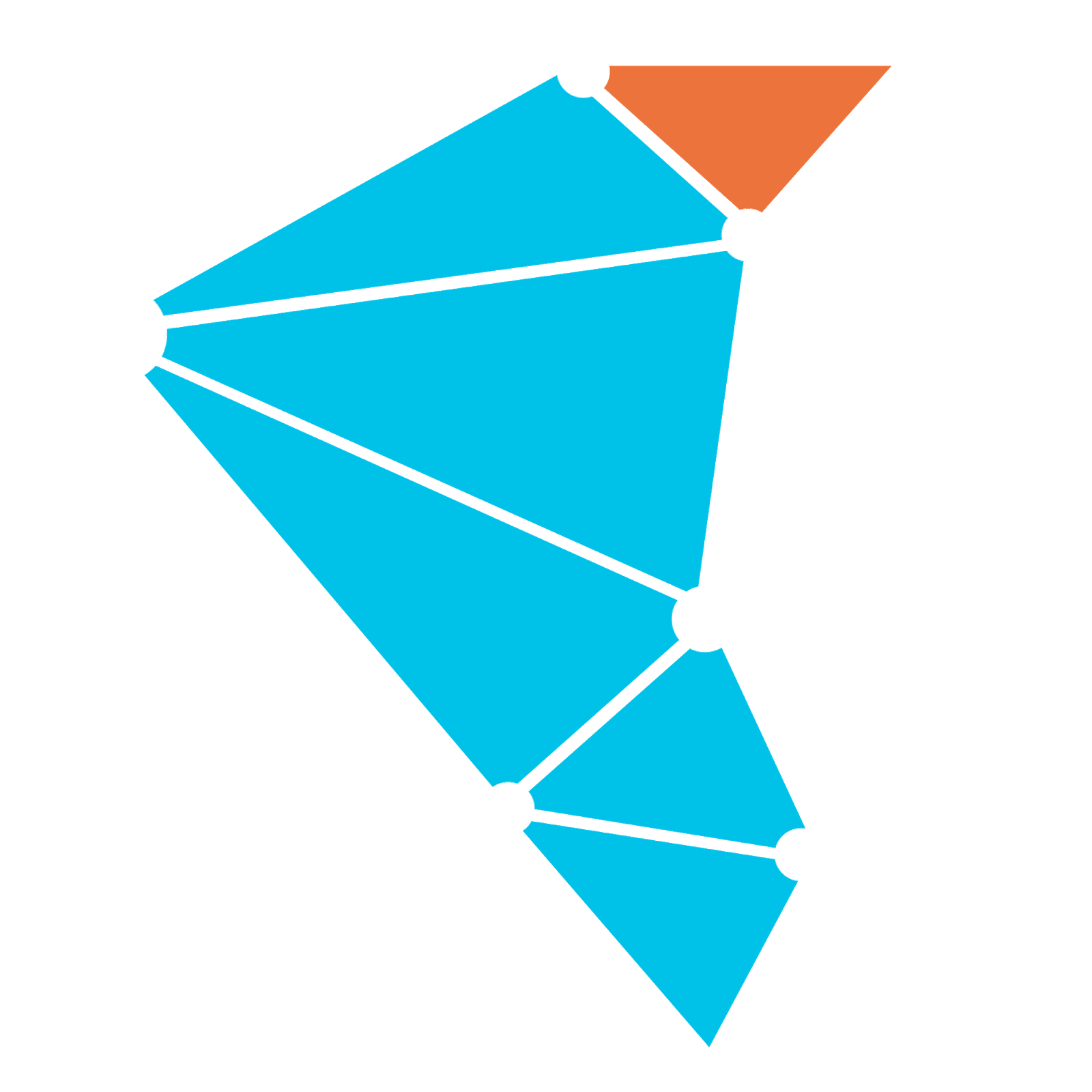 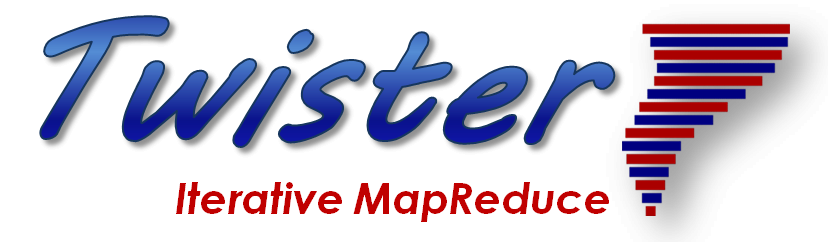 2
http://www.iterativemapreduce.org/
Linking Machine Learning and HPC
2/13/2019
20
MLforHPC and HPCforML
We distinguish between different interfaces for ML/DL and HPC. 
HPCforML: Using HPC to execute and enhance ML performance, or using HPC simulations to train ML algorithms (theory guided machine learning), which are then used to understand experimental data or simulations.
HPCrunsML: Using HPC to execute ML with high performance
SimulationTrainedML: Using HPC simulations to train ML algorithms, which are then used to understand experimental data or simulations.
MLforHPC: Using ML to enhance HPC applications and systems
MLautotuning: Using ML to configure (autotune) ML or HPC simulations.
MLafterHPC: ML analyzing results of HPC, e.g., trajectory analysis in biomolecular simulations
MLaroundHPC: Using ML to learn from simulations and produce learned surrogates for the simulations. The same ML wrapper can also learn configurations as well as results
MLControl: Using simulations (with HPC) in control of experiments and in objective driven computational campaigns, where simulation surrogates allow real-time predictions.
2/13/2019
21
MLAutotuned HPC. Machine Learning for Parameter Auto-tuning in Molecular Dynamics Simulations: Efficient Dynamics of Ions near Polarizable Nanoparticles
Integration of machine learning (ML) methods for parameter prediction for MD simulations by demonstrating how they were realized in MD simulations of ions near polarizable NPs.

Note ML used at start and end of simulation blocks
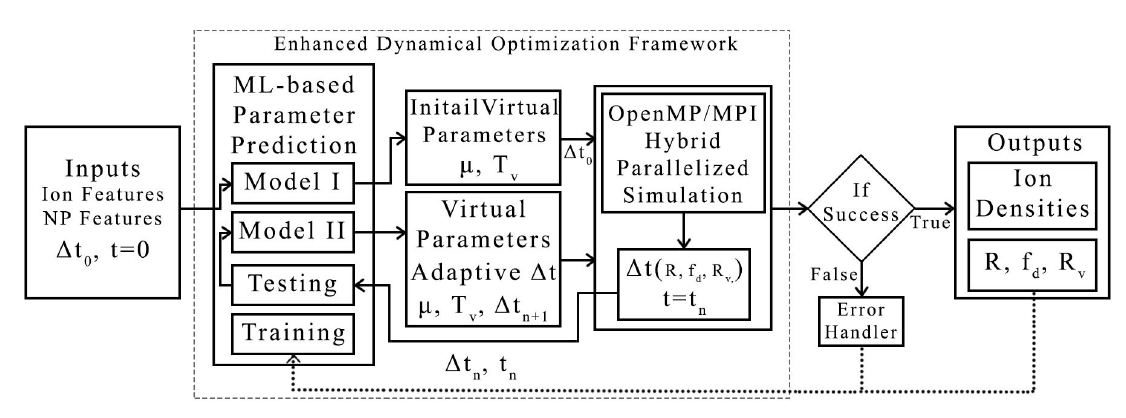 JCS Kadupitiya, Geoffrey Fox, Vikram Jadhao
ML-Based Simulation Configuration
Inference I
Inference I
Inference II
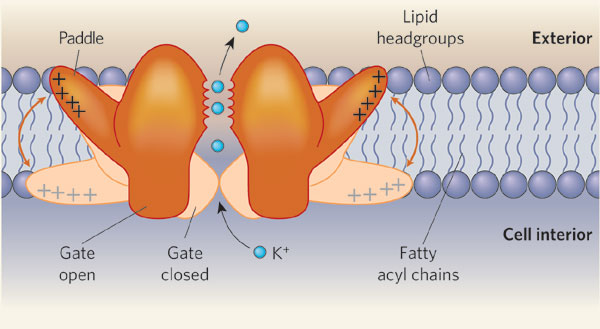 Inference II
Testing
Testing
Training
Training
MLaroundHPC: Machine learning for performance enhancement with Surrogates of molecular dynamics simulations
We find that an artificial neural network based regression model successfully learns desired features associated with the output ionic density profiles (the contact, mid-point and peak densities) generating predictions for these quantities that are in excellent agreement with the results from explicit molecular dynamics simulations. 
The integration of an ML layer enables real-time and anytime engagement with the simulation framework, thus enhancing the applicability for both research and educational use.
Deployed on nanoHUB for education
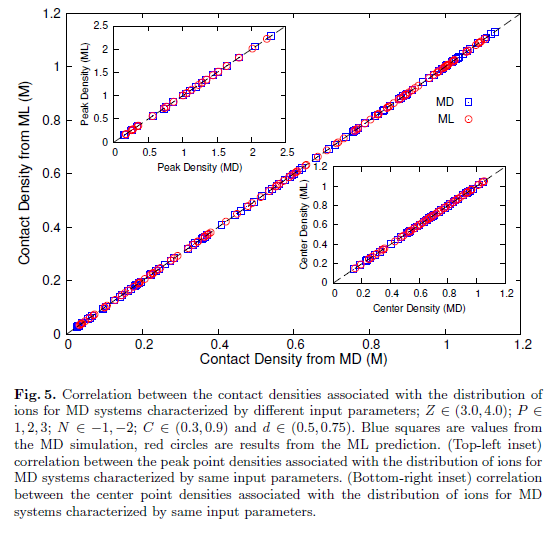 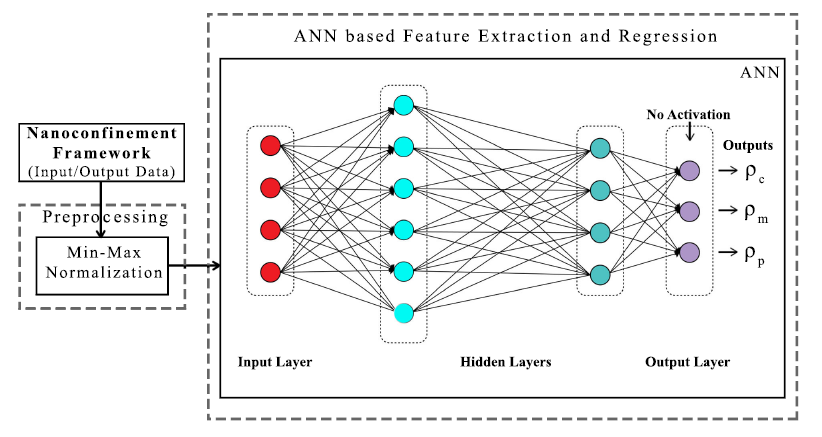 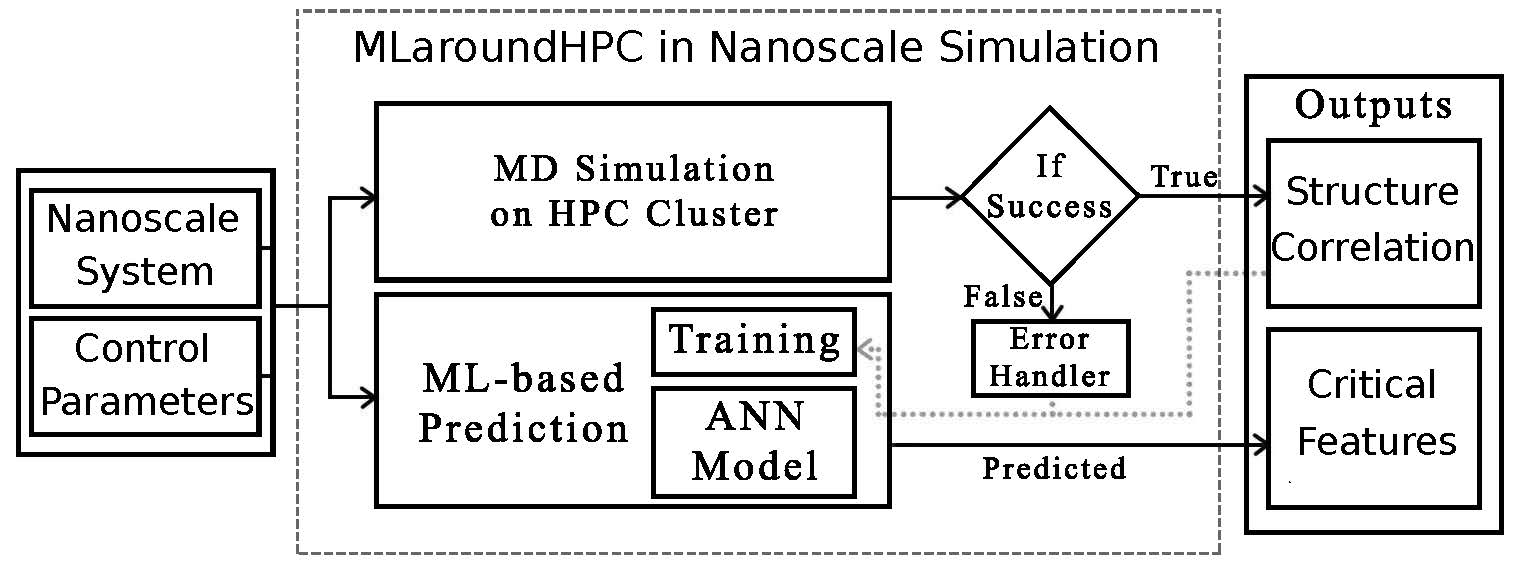 ML-Based Simulation Prediction ANN Model
Training
Inference
ML used during simulation
Speedup of MLaroundHPC
Tseq is sequential time
Ttrain time for a (parallel) simulation used in training ML
Tlearn is time per point to run machine learning
Tlookup is time to run inference per instance
Ntrain number of training samples
Nlookup number of results looked up
Becomes Tseq/Ttrain if ML not used
Becomes Tseq/Tlookup (105 faster in our case) if inference dominates (will overcome end of Moore’s law and win the race to zettascale)
This application deployed on nanoHub for high performance education use
Ntrain is 7K to 16K in our work
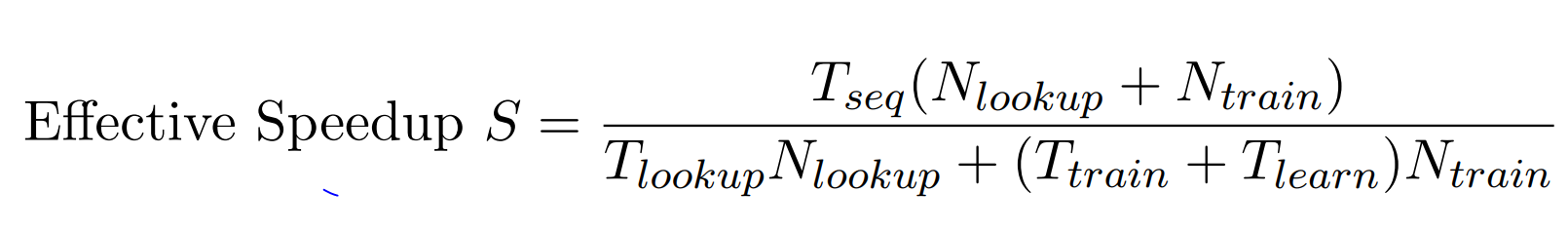 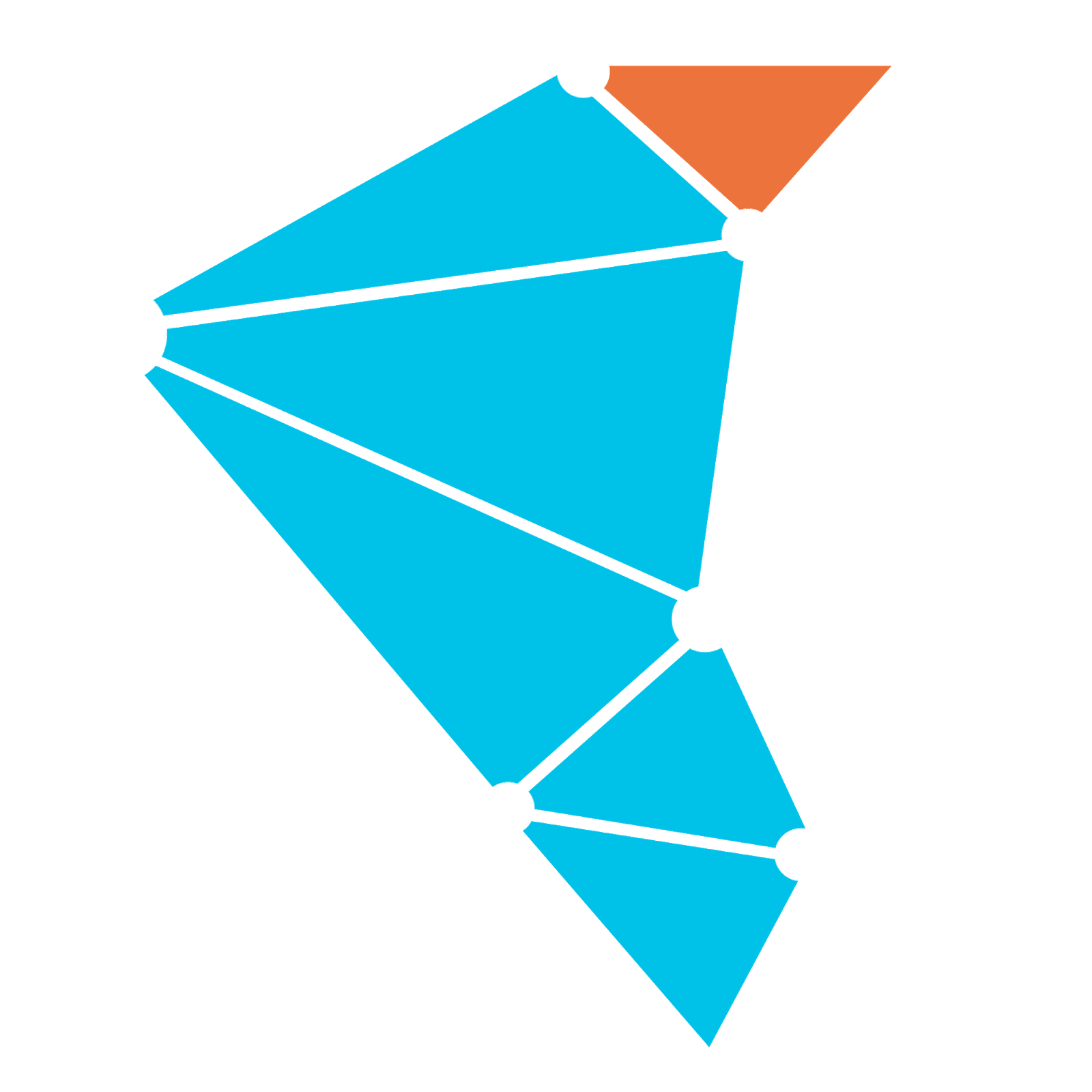 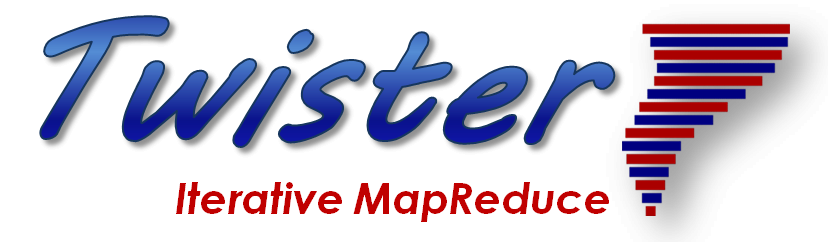 2
http://www.iterativemapreduce.org/
Programming Environment for Global AI and Modeling Supercomputer GAIMSC HPCforML and MLforHPC
2/13/2019
25
Ways of adding High Performance to Global AI (and Modeling) Supercomputer
Fix performance issues in Spark, Heron, Hadoop, Flink etc.
Messy as some features of these big data systems intrinsically slow in some (not all) cases
All these systems are “monolithic” and difficult to deal with individual  components
Execute HPBDC from classic big data system with custom communication environment – approach of Harp for the relatively simple Hadoop environment
Provide a native Mesos/Yarn/Kubernetes/HDFS high performance execution environment with all capabilities of Spark, Hadoop and Heron – goal of Twister2
Execute with MPI in classic (Slurm, Lustre) HPC environment
Add modules to existing frameworks like Scikit-Learn or Tensorflow either as new capability or as a higher performance version of existing module.
2/13/2019
26
Integrating HPC and Apache Programming Environments
Harp-DAAL with a kernel Machine Learning library exploiting the Intel node library DAAL and HPC communication collectives within the Hadoop ecosystem. 
Harp-DAAL supports all 5 classes of data-intensive AI first computation, from pleasingly parallel to machine learning and simulations. 
Twister2 is a toolkit of components that can be packaged in different ways
Integrated batch or streaming data capabilities familiar from Apache Hadoop, Spark, Heron and Flink but with high performance. 
Separate bulk synchronous and data flow communication; 
Task management as in Mesos, Yarn and Kubernetes
Dataflow graph execution models
Launching of the Harp-DAAL  library with native Mesos/Kubernetes/HDFS environment
Streaming and repository data access interfaces, 
In-memory databases and fault tolerance at dataflow nodes. (use RDD (Tsets) to do classic checkpoint-restart)
2/13/2019
27
Twister2 Highlights I
“Big Data Programming Environment” such as Hadoop, Spark, Flink, Storm, Heron but with significant differences (improvements)
Uses HPC wherever appropriate
Links to “Apache Software” (Kafka, Hbase, Beam) wherever appropriate
Runs preferably under Kubernetes and Mesos but Slurm supported
Highlight is high performance dataflow supporting iteration, fine-grain, coarse grain, dynamic, synchronized, asynchronous, batch and streaming
Two distinct communication environments
DFW Dataflow with distinct source and target tasks; data not message level
BSP for parallel programming; MPI is default
Rich state model for objects supporting in-place, distributed, cached, RDD style persistence
Twister2 Highlights II
Can be a pure batch engine
Not built on top of a streaming engine 
Can be a pure streaming engine supporting Storm/Heron API
Not built on on top of a batch engine 
Fault tolerance as in Spark or MPI today; dataflow nodes define natural synchronization points
Many API’s: Data (at many levels), Communication, Task 
High level (as in Spark) and low level (as in MPI)
Component based architecture -- it is a toolkit
Defines the important layers of a distributed processing engine
Implements these layers cleanly aiming at data analytics and with high performance
Twister2 Highlights III
Key features of Twister2 are associated with its dataflow model
Fast and functional inter-node linkage; distributed from edge to cloud or in-place between identical source and target tasks
Streaming or Batch nodes (Storm persisent or Spark emphemeral model)
Supports both Orchestration (as in Pegasus, Kepler, NiFi) or high performance streaming flow (as in Naiad) model
Tset Twister2 datasets like RDD define a full object state model supported across links of dataflow
Twister2 Logistics
Open Source - Apache Licence Version 2.0
Github - https://github.com/DSC-SPIDAL/twister2
Documentation - https://twister2.gitbook.io/twister2 with tutorial
Developer Group -  twister2@googlegroups.com – India(1) Sri Lanka(9) and Turkey(2)
Started in the 4th Quarter of 2017; reversing previous philosophy which was to modify Hadoop, Spark, Heron; 
Bootstrapped using Heron code but that code now changed
About 80000 Lines of Code (plus 50,000 for SPIDAL+Harp HPCforML)
Languages - Primarily Java with some Python
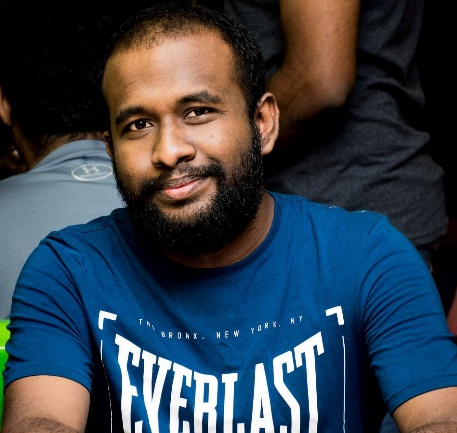 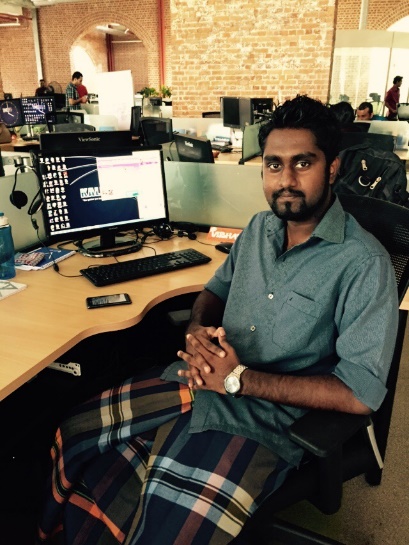 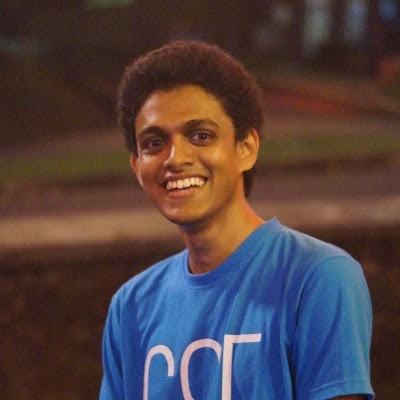 Twister2 Team
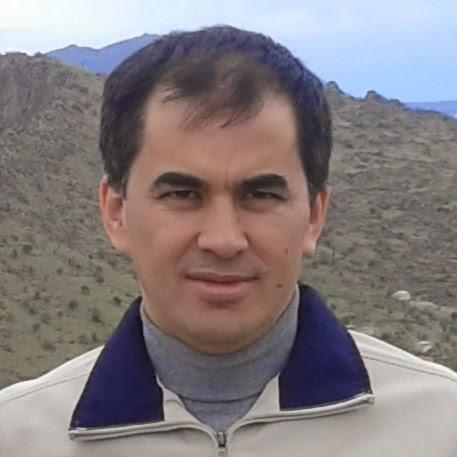 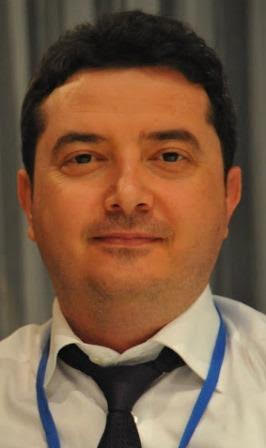 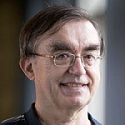 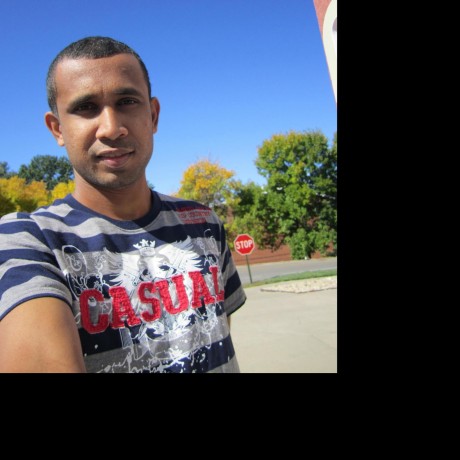 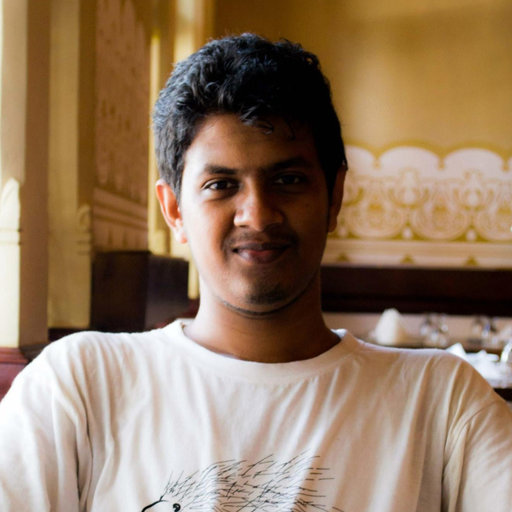 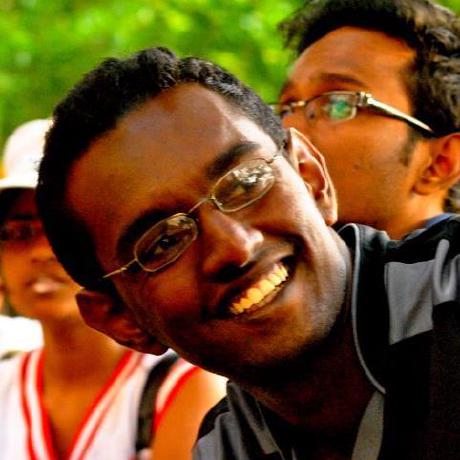 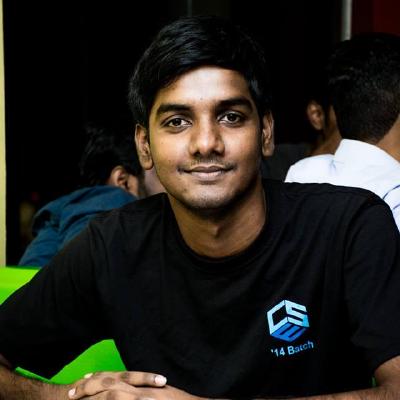 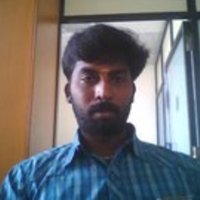 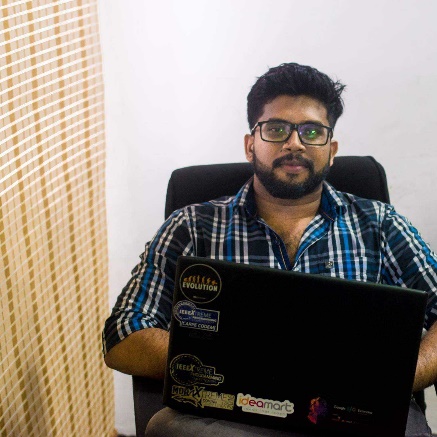 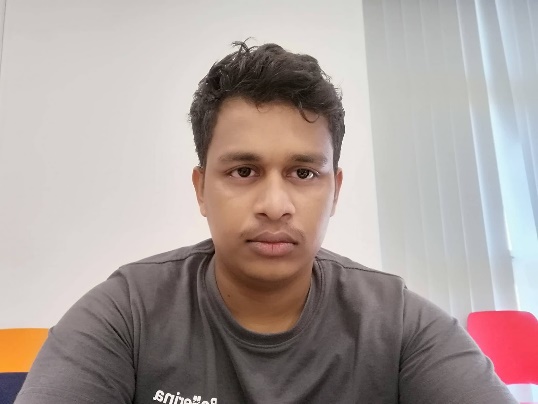 32
Big Data APIs
Started with Map-Reduce
Different Data APIs in community 

Data transformation APIs 
Apache Crunch PCollections
Apache Spark RDD
Apache Flink DataSet
Apache Beam PCollections
Apache Storm Streamlets
Apache Storm Task Graph
SQL based APIs
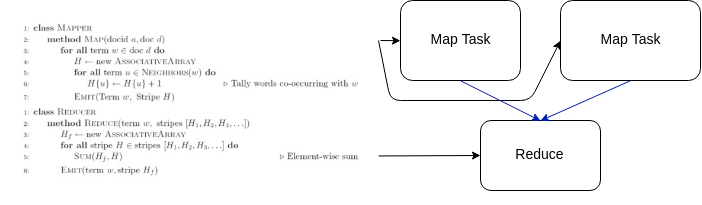 Task Graph with computations on data in nodes
High-level Data API hides communication and decomposition from the user
Lower-level messaging and Task API’s offer harder to use more powerful capabilities
GAIMSC Programming Environment Components I
2/13/2019
34
GAIMSC Programming Environment Components II
2/13/2019
35
Execution as a Graph for Data Analytics
The graph created by the user API can be executed using an event model
The events flow through the edges of the graph as messages
The compute units are executed upon arrival of events
Supports Function as a Service
Execution state can be checkpointed automatically with natural synchronization at node boundaries
Fault tolerance
T
T
Events flow through edges
Task Schedule
R
Graph
Execution Graph (Plan)
HPC APIs
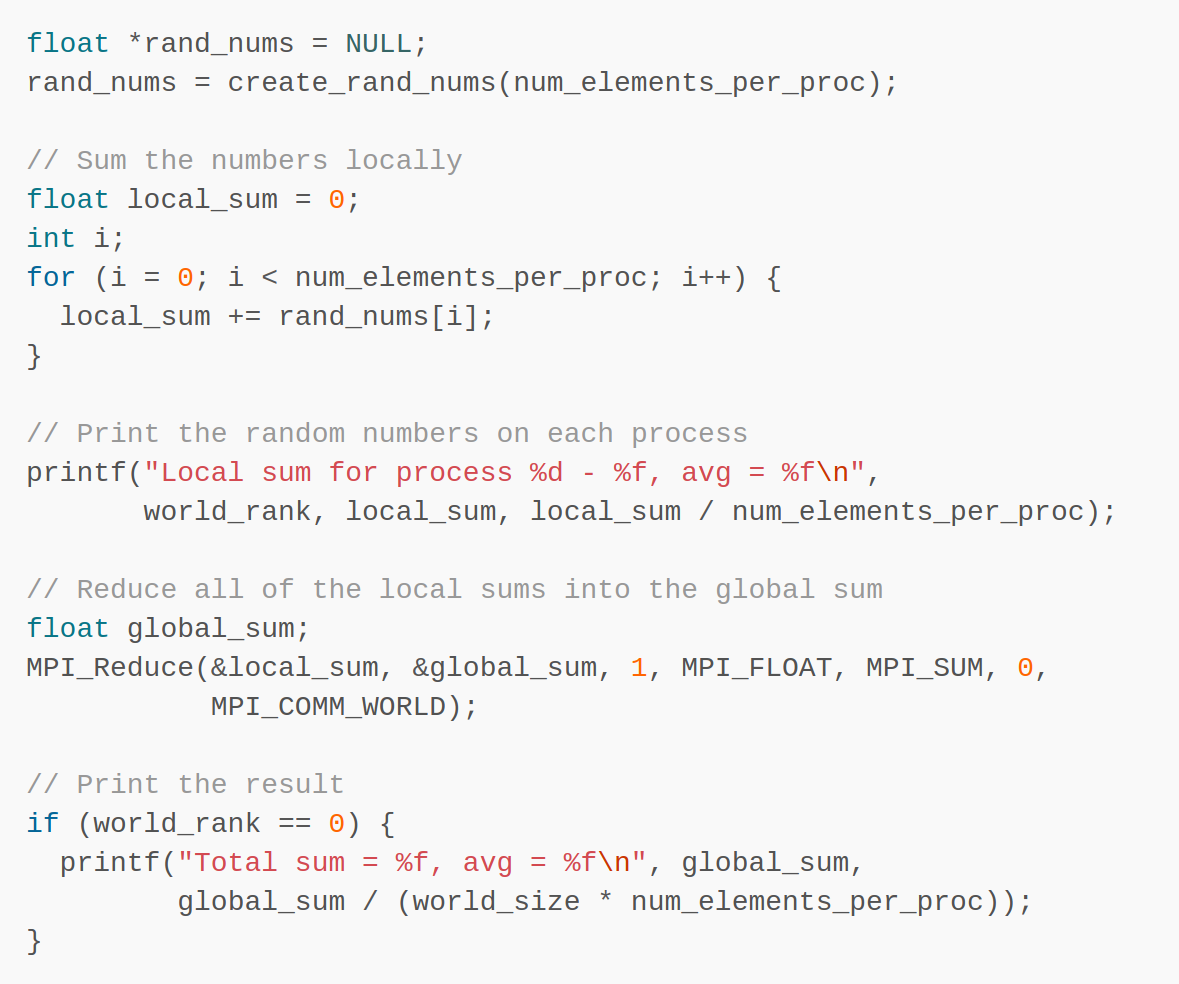 Dominated by Message Passing Interface (MPI)
Provides the most fundamental requirements in the most efficient ways possible
Communication between parallel workers
Managing of parallel processes
HPC has task systems and Data APIs
They are all built on top of parallel communication libraries
Legion from Stanford on top of CUDA and active messages (GASNet)
Actually HPC usually defines “model parameter” API’s and Big Data “Data” API’s
One needs both data and model parameters treated similarily in many cases
Simple MPI Program
Twister2 Features by Level of Effort
Twister2 Implementation by Language
Software Engineering will double amount of code with unit tests etc.
Runtime Components
Atomic Job Submission
Connected or External DataFlow
Orchestration API
Streaming, Batch and ML Applications
User APIs
Python API
SQL API
TSet
Runtime
Java APIs
Scala APIs
Task Graph System
Internal (fine grain) DataFlow and State Definition Operations
BSP Operations
State
Resource API
Mesos
Kubernetes
Standalone
Slurm
Data Access APIs
Local
HDFS
NoSQL
Message Brokers
Future Features: Python API critical
Twister2 APIs in Detail
APIs built on top of Task Graph
Operator Level APIs
Java API
Python API
Java API
Java API
Java API
TSet
SQL
DataFlow Operations
BSP Operations
Task Graph
Task Graph
Task Graph
Worker
Worker
DataFlow Operations
DataFlow Operations
DataFlow Operations
Worker
Worker
Worker
Higher Level APIs based on Task Graph
Low level APIs with the most flexibility. Harder to program
Future
APIs are built combining different components of the System
Twister2 API Levels
Suitable for Simple Applications
Ex - Pleasingly Parallel
TSet API
Easy to program functional API with type support
Task API
Ease of Use
Abstracts the threads, messages. Intermediate API
Performance/Flexibility
Suitable for Complex Applications
Ex – Graph Analytics
Operator API
User in full control, harder to program
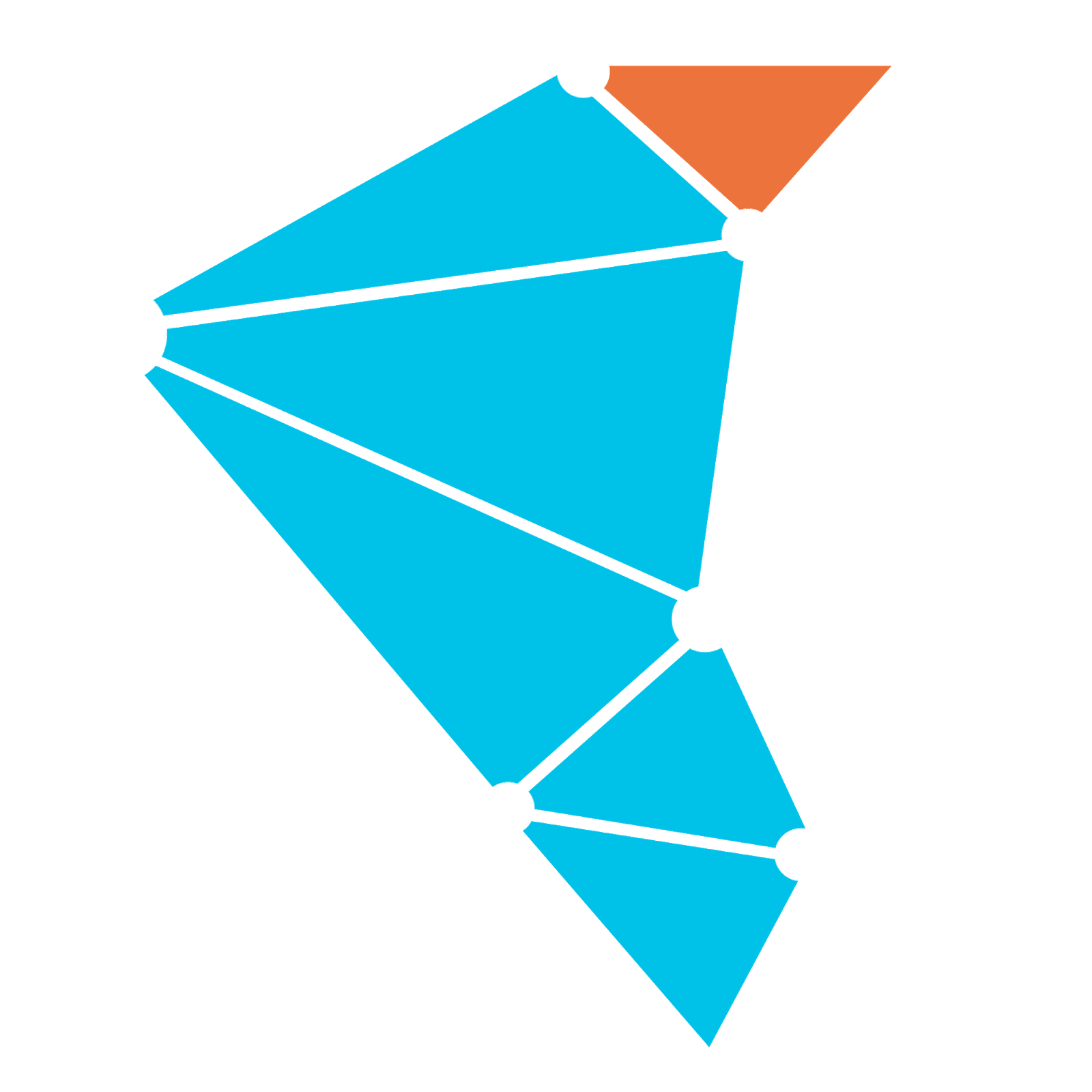 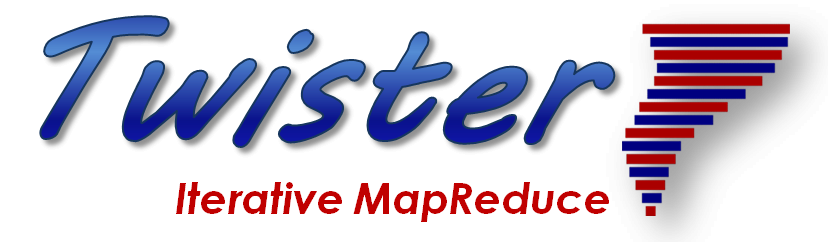 2
http://www.iterativemapreduce.org/
Features of Twister2: HPCforML (Harp, SPIDAL)DFW Communication Twister:NetDataflow in Twister2
2/13/2019
43
Qiu/Fox Core SPIDAL Parallel HPC Library with Collective Used
QR Decomposition (QR) Reduce, Broadcast DAAL
Neural Network AllReduce DAAL
Covariance AllReduce DAAL
Low Order Moments Reduce DAAL
Naive Bayes Reduce DAAL
Linear Regression Reduce DAAL
Ridge Regression Reduce DAAL
Multi-class Logistic Regression Regroup, Rotate, AllGather
Random Forest AllReduce
Principal Component Analysis (PCA) AllReduce DAAL
DA-MDS Rotate, AllReduce, Broadcast
Directed Force Dimension Reduction AllGather, Allreduce
Irregular DAVS Clustering Partial Rotate, AllReduce, Broadcast
DA Semimetric Clustering (Deterministic Annealing) Rotate, AllReduce, Broadcast
K-means AllReduce, Broadcast, AllGather DAAL
SVM AllReduce, AllGather
SubGraph Mining AllGather, AllReduce
Latent Dirichlet Allocation Rotate, AllReduce
Matrix Factorization (SGD) Rotate DAAL
Recommender System (ALS) Rotate DAAL
Singular Value Decomp SVD AllGather DAAL
DAAL implies integrated on node with Intel DAAL Optimized Data Analytics Library
2/13/2019
44
Run time software for Harp
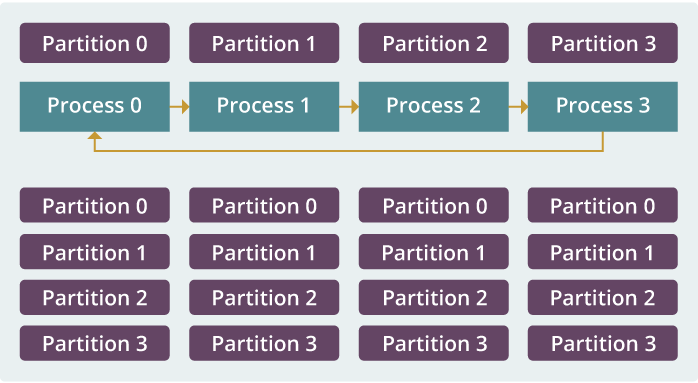 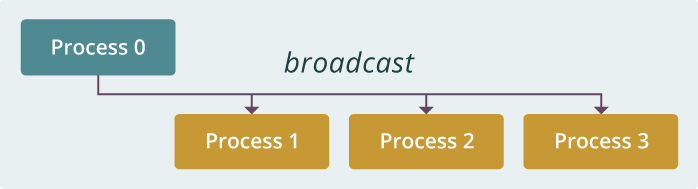 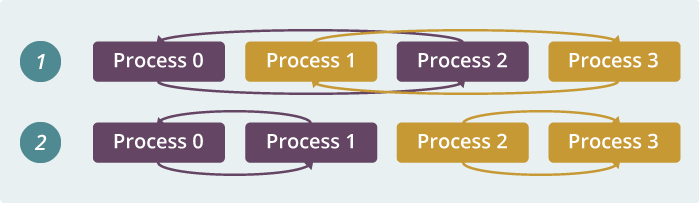 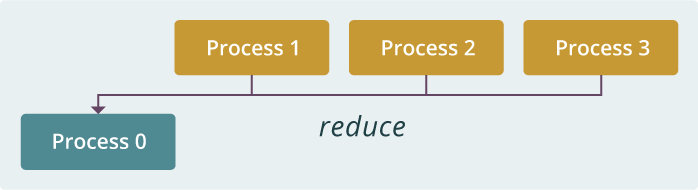 reduce
broadcast
allreduce
allgather
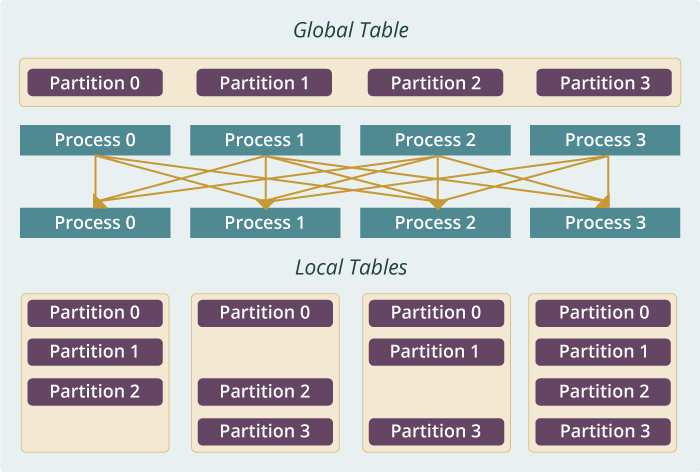 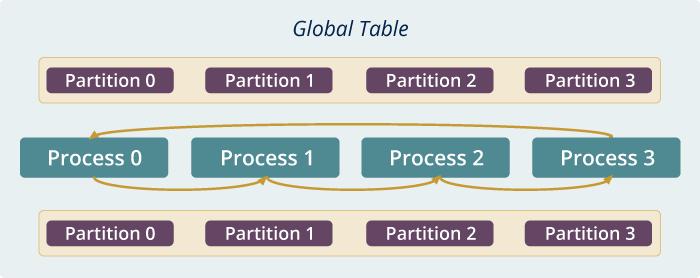 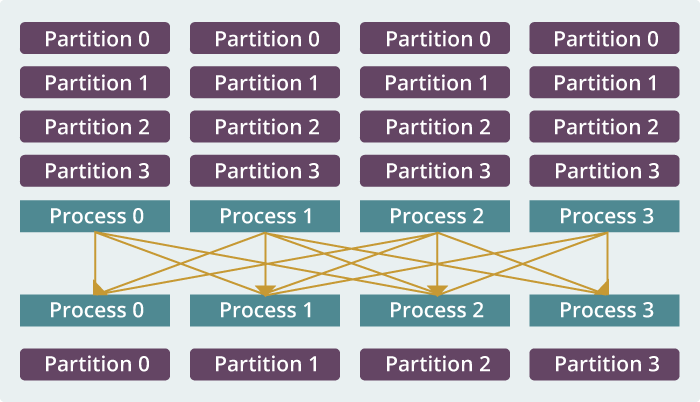 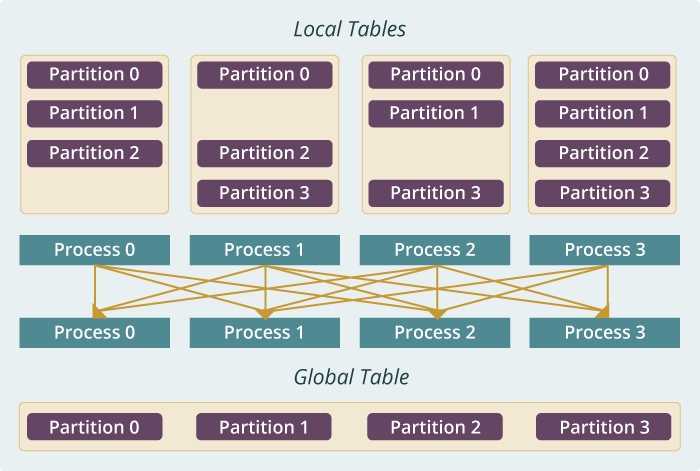 rotate
regroup
push & pull
Map Collective Run time merges MapReduce and HPC
2/13/2019
45
Harp v. Spark                   Harp v. Torch            Harp v. MPI
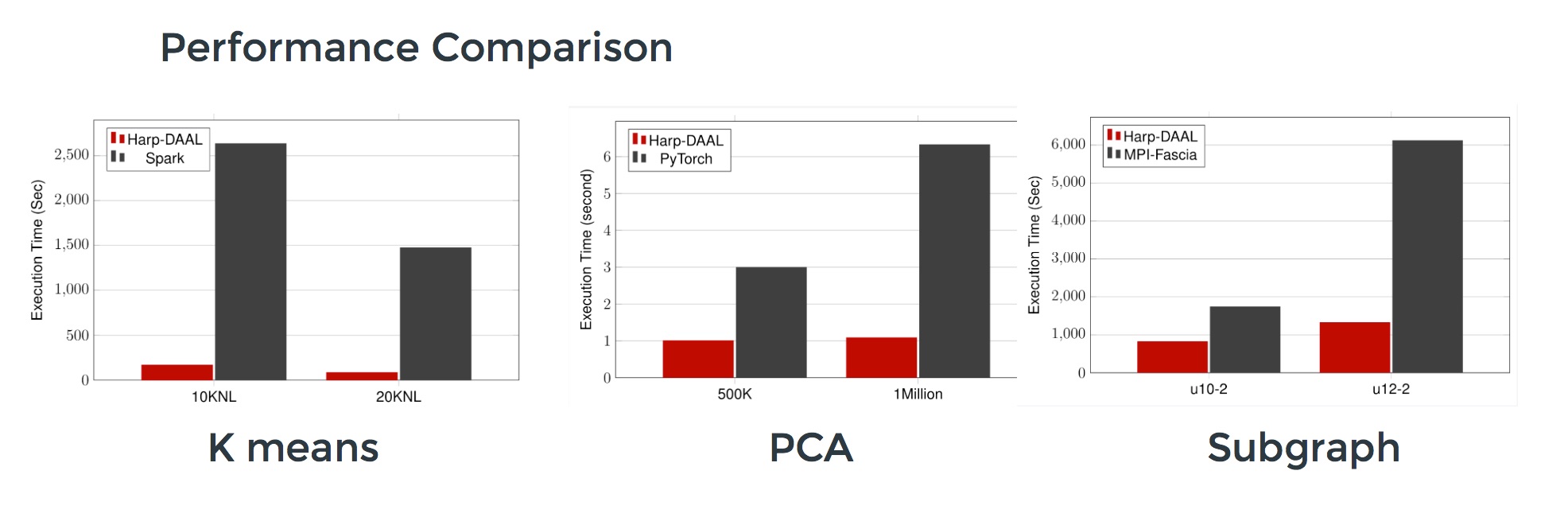 Datasets: 500K or 1 million data points of feature dimension 300
Running on single KNL 7250 (Harp-DAAL) vs. single K80 GPU (PyTorch)
Harp-DAAL achieves 3x to 6x speedups
Datasets: Twitter with 44 million vertices, 2 billion edges, subgraph templates of 10 to 12 vertices
25 nodes of Intel Xeon E5 2670 
Harp-DAAL has 2x to 5x speedups over state-of-the-art MPI-Fascia solution
Datasets: 5 million points, 10 thousand centroids, 10 feature dimensions
10 to 20 nodes of Intel KNL7250 processors
Harp-DAAL has 15x speedups over Spark MLlib
2/13/2019
46
Twister2 Dataflow Communications
Twister:Net offers two communication models
BSP (Bulk Synchronous Processing) message-level communication using TCP or MPI separated from its task management plus extra Harp collectives
DFW a new Dataflow library built using MPI software but at data movement not message level
Non-blocking
Dynamic data sizes
Streaming model
Batch case is represented as a finite stream
The communications are between a set of tasks in an arbitrary task graph
Key based communications
Data-level Communications spilling to disks
Target tasks can be different from source tasks
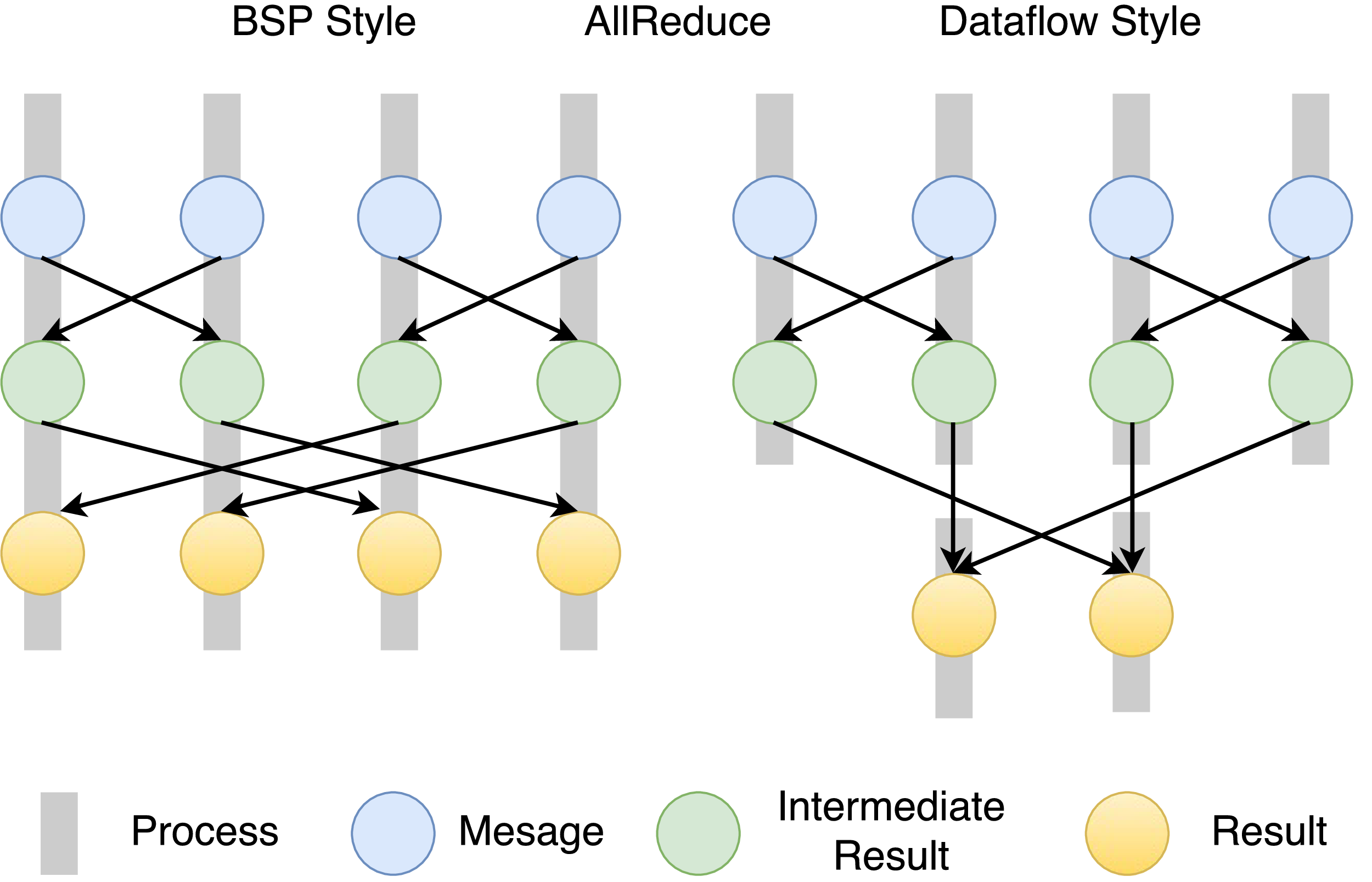 BSP                 and               DFW for Reduce Operation
2/13/2019
47
Twister:Net and Apache Heron and Spark
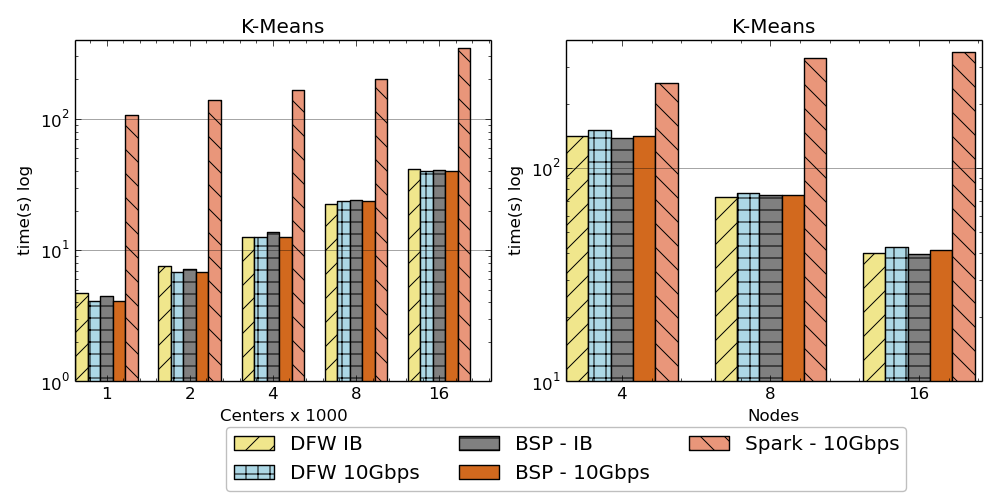 Left: K-means job execution time on 16 nodes with varying centers, 2 million points with 320-way parallelism. Right: K-Means wth 4,8 and 16 nodes where each node having 20 tasks. 2 million points with 16000 centers used.
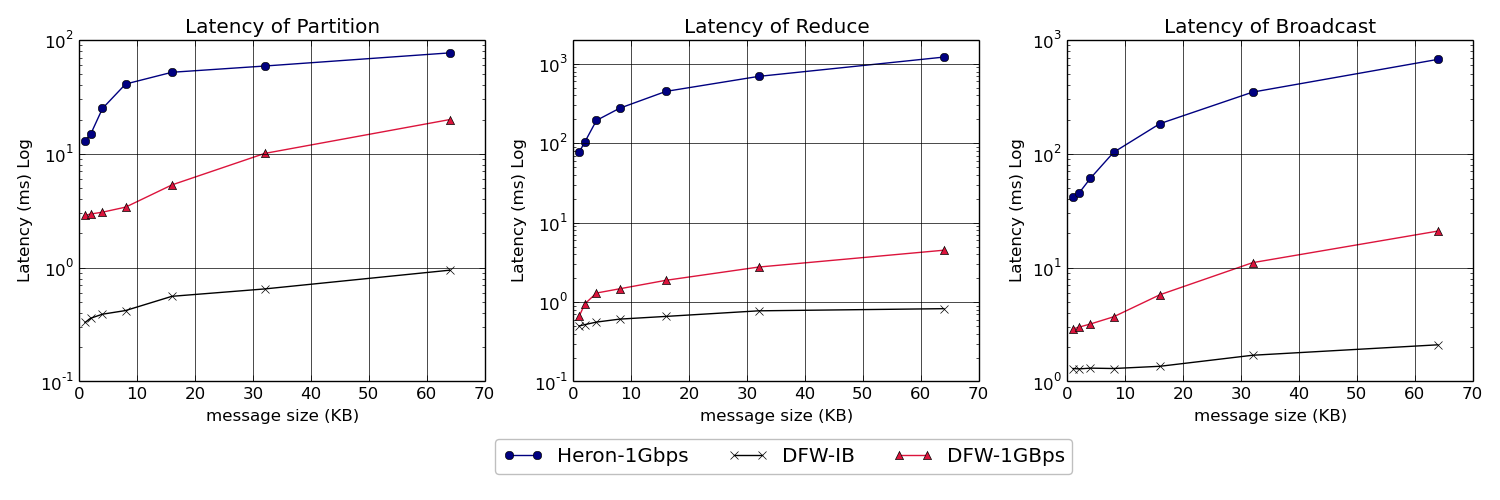 Latency of Apache Heron and Twister:Net DFW (Dataflow) for Reduce, Broadcast and Partition operations in 16 nodes with 256-way parallelism
2/13/2019
48
Results
Twister2 performance against Apache Flink and MPI for Terasort.
Notation :DFW refers to Twister2BSP refers to MPI (OpenMPI)
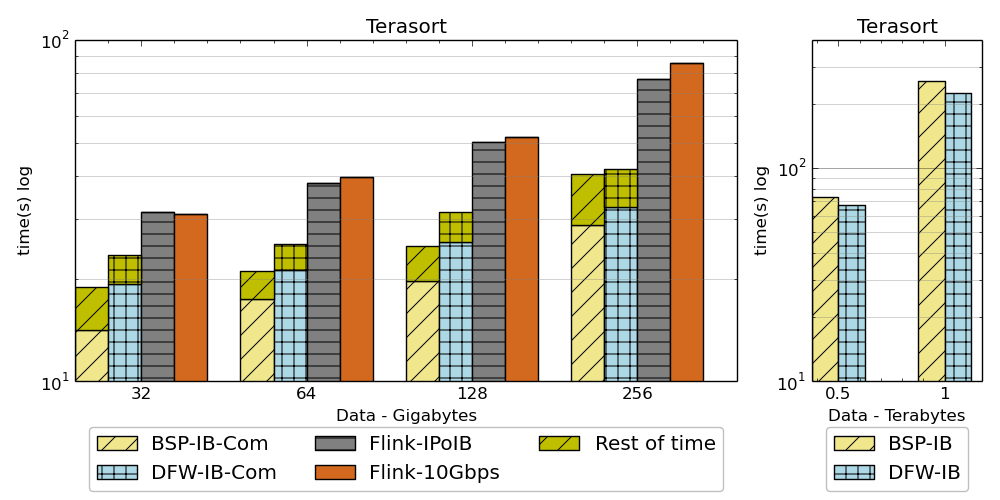 Summary of Research in Digital Science Center
Interface of HPC/Computation and Machine Learning
Designing, building and using the Global AI and Modeling Supercomputer
Cloudmesh build interoperable Cloud systems (von Laszewski)
Harp is parallel high performance machine learning (Qiu)
Twister2 can offer the major Spark Hadoop Heron  capabilities with clean high performance
nanoBIO Node build Bio and Nano simulations (Jadhao, Macklin, Glazier)
Polar Grid building radar image processing algorithms
Other applications – Pathology, Precision Health, Network Science, Physics, Analysis of simulation visualizations
Try to keep our system infrastructure up to date and optimized for data-intensive problems (fast disks on nodes)
4/18/2019
50